CGIL
Progetto di lavoro per la realizzazione della Carta della Qualità dei Servizi e delle Tutele Individuali della CGIL Lombardia
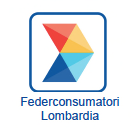 Cos’è la Carta dei Servizi
La Carta dei Servizi è un impegno e un valore verso i clienti/associati.
La Carta dei Servizi è sostanza e innovazione.
La Carta dei Servizi è una proposta di trasparenza.
La Carta dei Servizi è un patto con le cittadine e i cittadini.
La Carta dei Servizi è uno strumento di produzione di Qualità.
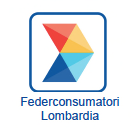 Perché la Carta dei Servizi?
Per offrire Valore
Per aggiungere Trasparenza
Per misurare la Qualità
Oggi i “clienti” hanno un interesse attivo a quello che i fornitori danno loro e in come funzionano.
L’aumento delle informazioni disponibili genera redistribuzione della conoscenza.
Ciò non significa necessariamente che il mondo stia diventando più saggio, ma influenza certo i rapporti tra cliente e fornitore
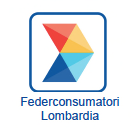 Costruire la Carta
Idea, percorso, processo
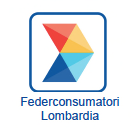 Customer, Carta, Certificati
La Qualità reale.
I servizi erogati sono codificati secondo standard oggettivi misurabili e verificabili senza coinvolgimento emozionale.
La Qualità percepita.
I servizi e le tutele individuali della CGIL Lombardia, sottoposti a valutazione, hanno ottenuto voti buoni o sufficienti.
(Indagine Ipsos)
La Qualità di Processo.
I servizi erogati sono certificati. Certificazioni di Qualità
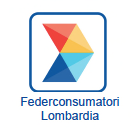 La “somma” delle Qualità permette alle organizzazioni di leggere la situazione e migliorare insieme percezione e realtà.
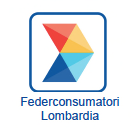 Raccolta degli standard eventualmente presenti in tutti i territori e per i tre servizi/tutele.
Comparazione e sintesi degli standard raccolti. Costruzione standard.
Processo.
Cosa fare per costruire la Carta dei tre Servizi: fiscale, previdenziale, vertenziale.
Produzione bozza documento. Stesura Carta.
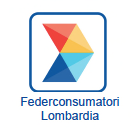 Processo
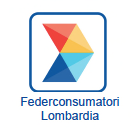 La complessità organizzativa		        1
La costruzione della Carta per i tre Servizi e Tutele Individuali della CGIL Lombardia impatta in una complessità di processo legata alla complessità dell’Organizzazione.
E’ necessario il coinvolgimento, già in fase di ideazione, dei gruppi dirigenti dei servizi, sia a livello regionale, sia a livello territoriale con le Camere del Lavoro.
E’ importante la partecipazione anche dei singoli operatori del servizio che devono conoscere “prima” la costruzione di uno strumento di misurazione della Qualità.
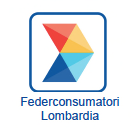 La complessità organizzativa		        2
Forma giuridica diversa dei tre servizi.
Presenza e funzioni delle Istituzioni pubbliche e/o soggetti terzi nella definizione del servizio.
Il tema del monitoraggio sul raggiungimento e l’adeguatezza degli standard e le modalità di composizione delle eventuali controversie tra cliente/associato ed erogatore del servizio.
Necessità/Disponibilità interlocuzione sui diversi livelli di responsabilità.
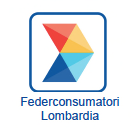